ПРОЕКТ
ПОЛИЦЕЙСКИЙ КЛАССМАОУ СШ №19


руководитель Бегунова Анна Владимировна+79131763419Beguana@mail.ru
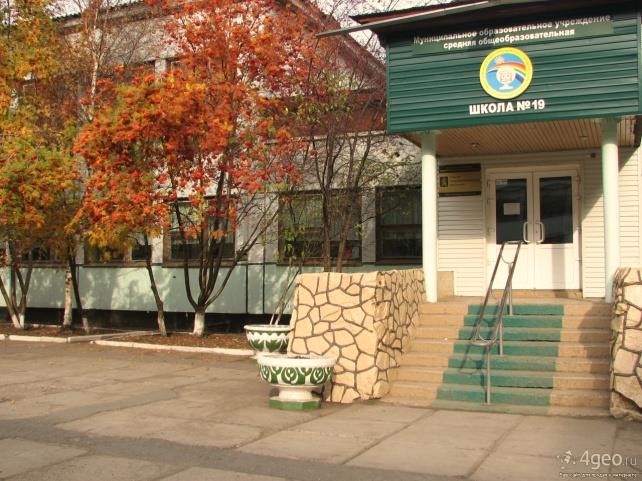 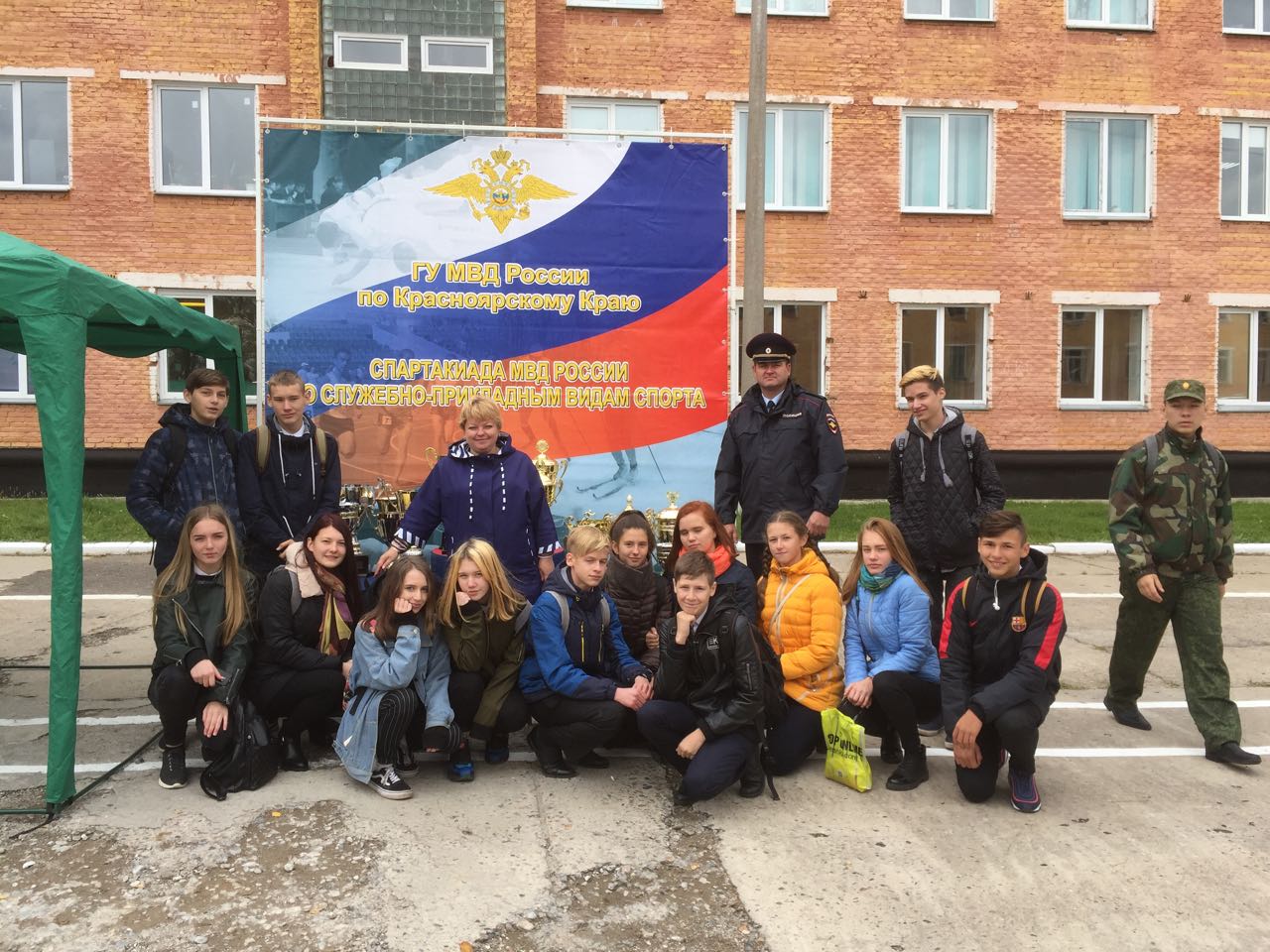 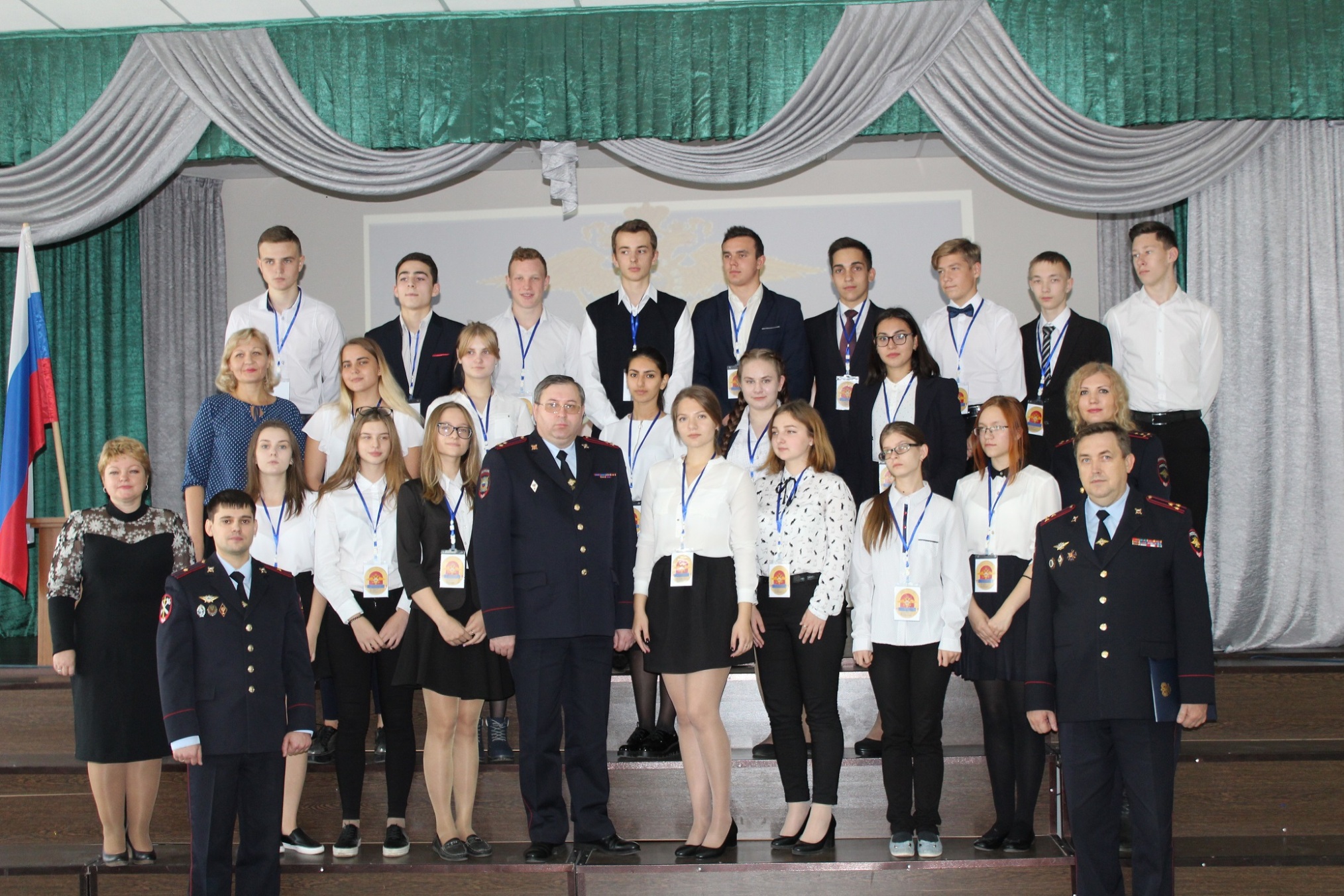 РЕЗУЛЬТАТЫ ПРАКТИКИ:
 
усвоение общегражданских правовых знаний через позитивную мотивацию правомерного поведения;
ориентированность получаемых правовых знаний на их практическое применение
формирование системы нравственных и смысловых установок личности, позволяющих противостоять идеологии экстремизма, дискриминации, коррупции
профориентация
осознанный выбор профиля обучения для дальнейшего выбора профессии

Результативность практики документально подтверждается высокими достижениями учащихся в предметных олимпиадах и тематических конкурсах.
О результатах практики свидетельствует позитивная динамика результатов ГИА по обществознанию за 2017-2020 у.г. и статистика поступления выпускников  в  вузы МВД.

.
МАОУ СШ № 19
им. А.В. Седельникова
КОНТАКТЫ:
Муниципальное автономное образовательное учреждение 
"Средняя школа № 19"     Красноярск, ул. Толстого, 43 +7 (391) 244-48-97 сайт sc19.ru
Вставка рисунка
ГОРОДСКОЙ ФЕСТИВАЛЬ ИННОВАЦИОННЫХ ПРАКТИК2021
ТЕМА: «УЧЕБНО-ВОСПИТАТЕЛЬНАЯ ПРАКТИКА ПОЛИЦЕЙСКИЙ КЛАСС»
 МОДУЛЬ «ПРОФОРИЕНТАЦИЯ»
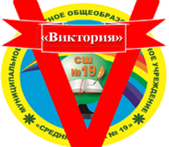 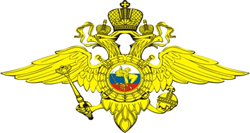 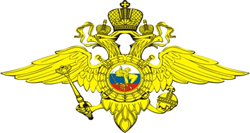 ОСНОВНЫЕ НАПРАВЛЕНИЯ ДЕЯТЕЛЬНОСТИ:
1. Лекционные и практических занятия, изучение основ  законодательства.







2. Спортивная и специальная подготовка с учётом оценочных критериев, необходимых для поступления в вузы МВД РФ.
3. Выездные мероприятия.
4.Тематические экскурсии, встречи с сотрудниками и ветеранами МВД.
5. Система классных часов и родительских собраний правовой тематики с приглашением узких специалистов.
6. Проведение совместных акций.
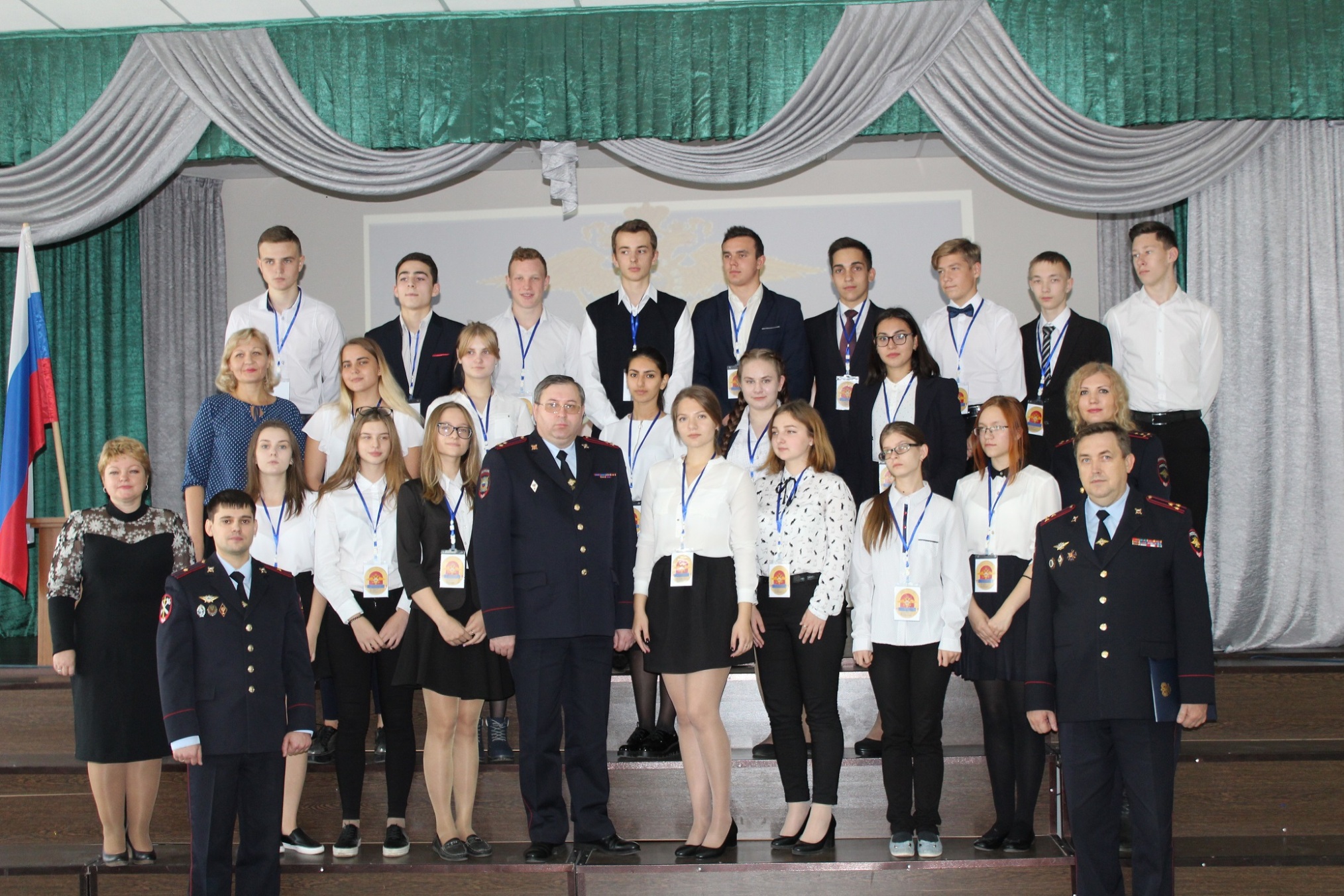 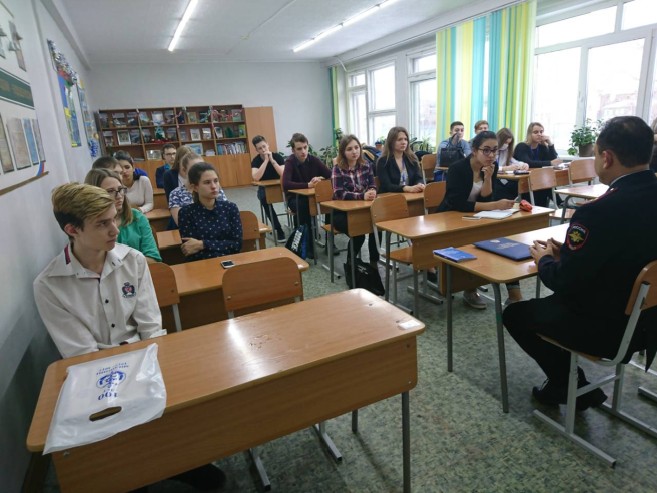 Полицейский
класс 
МАОУ СШ № 19
ЦЕЛЬ:

Формирование высокого уровня правовой культуры участников образовательного процесса посредством изучения основополагающих правовых норм, через умение отстаивать свои права и использование возможностей правовой системы государства.
Деятельность осуществляется 
на основании соглашения о сотрудничестве в  сфере  образовательной  деятельности,  заключенного с ОП №7 МУ МВД РФ «Красноярское»
ЗАДАЧИ: 

1.Формировать качества, направленные на развитие гражданственности и получения знаний, позволяющих адаптироваться в «правовых» ситуациях;
2.Профилактика правонарушений.
3.Пропаганда правоохранительных знаний;
4. Профориентация.
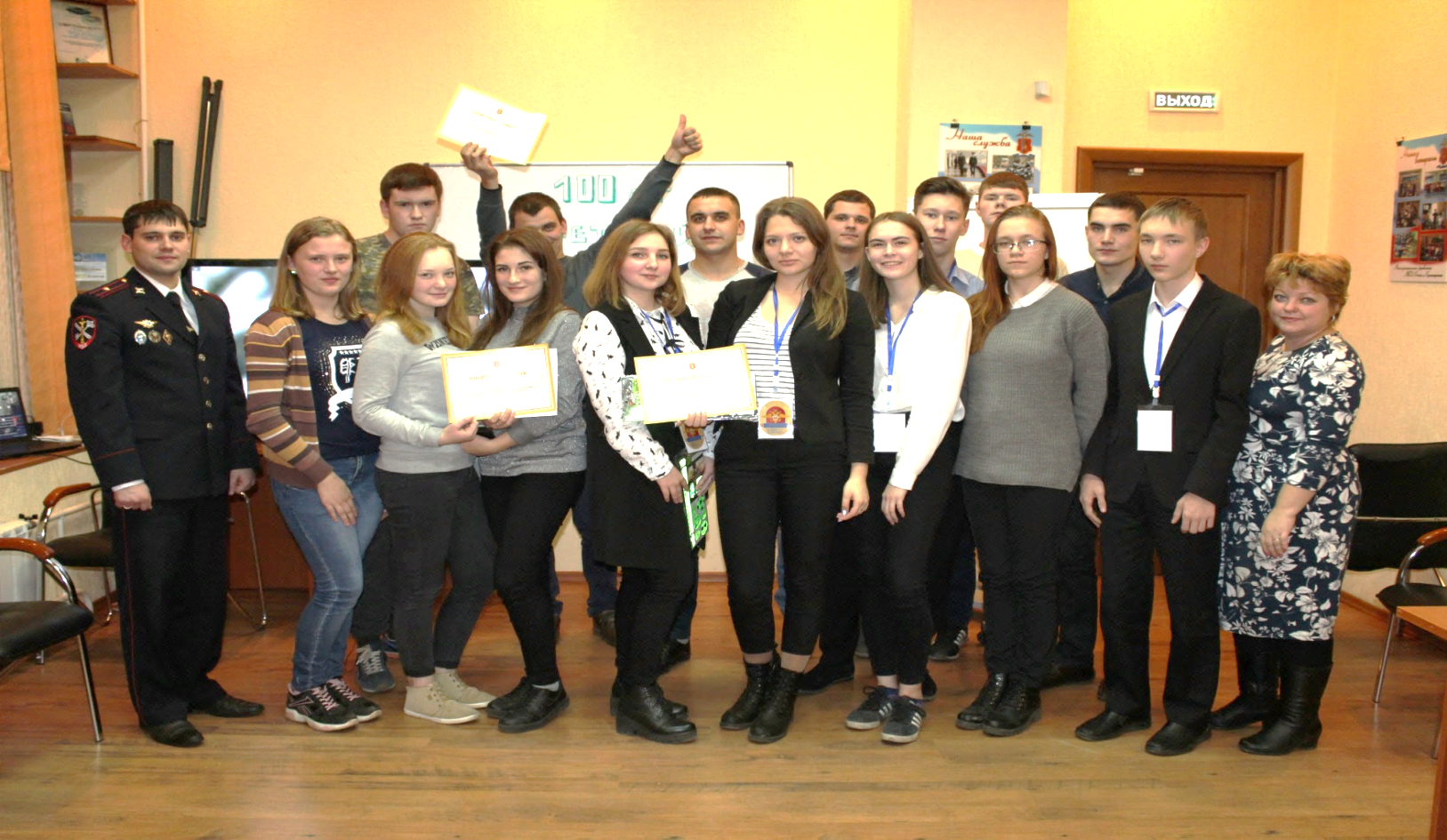 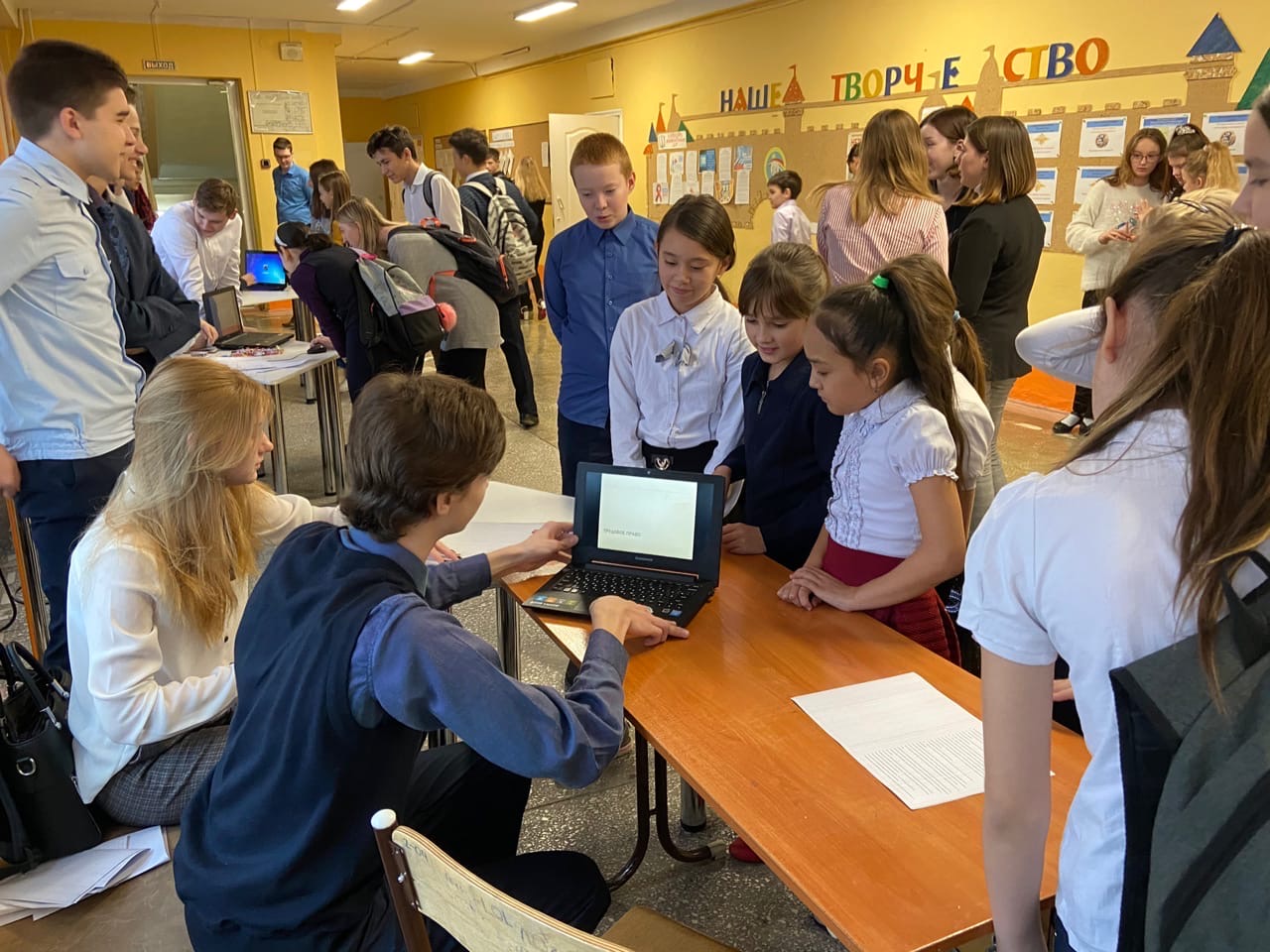 АКТУАЛЬНОСТЬ:
7. Открытые и уставные уроки, Месячник Правовых знаний
8.Участие в муниципальных, краевых и всероссийских мероприятиях правовой тематики
7. Открытые и уставные уроки, Месячник Правовых знаний
8.Участие в муниципальных, краевых и всероссийских мероприятиях правовой тематики
Практика нацелена на формирование индивидуальной траектории развития личности ребенка с учетом его потребностей, интересов и способностей, создает условия для успешной социализации, выбора профессиональной траектории.
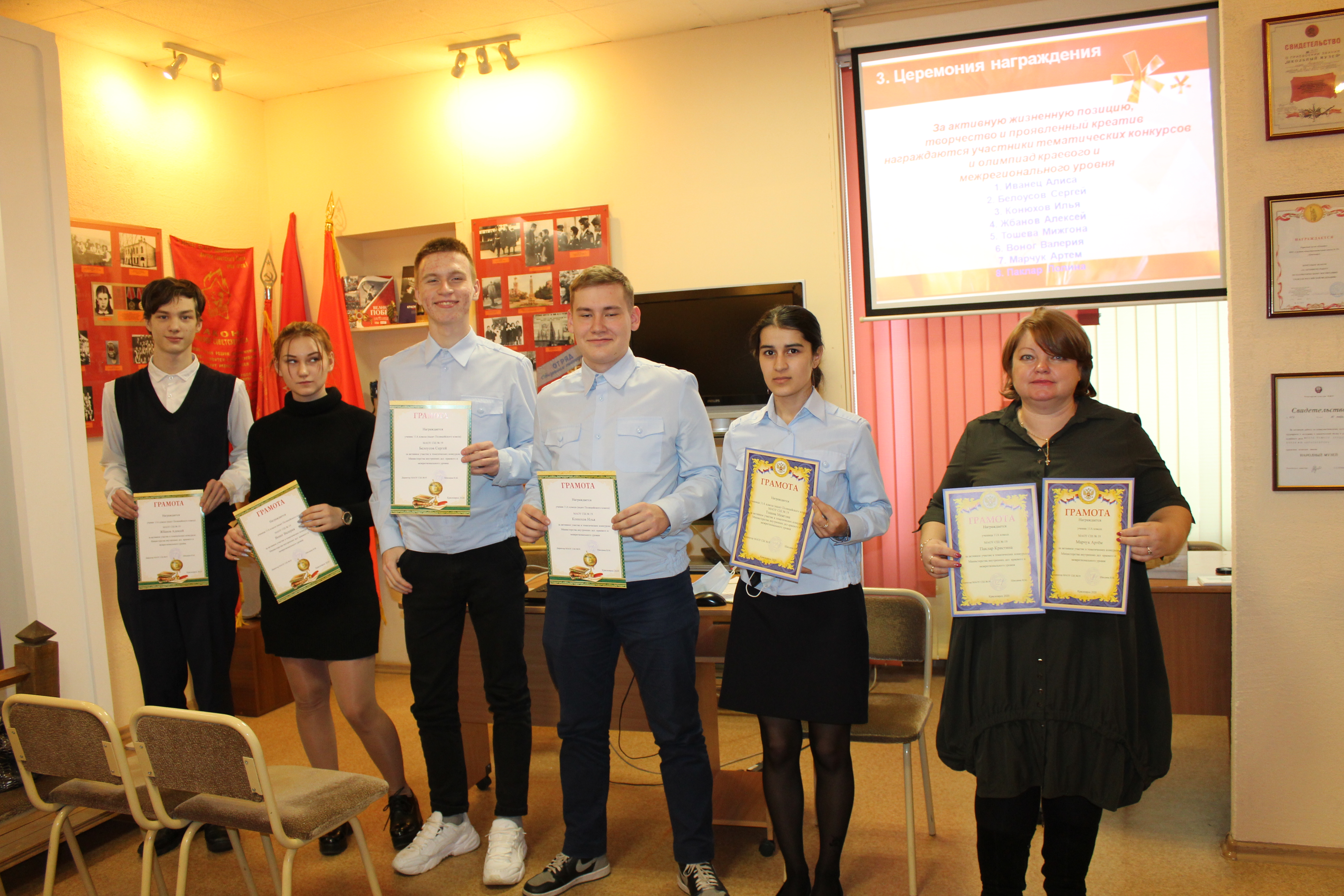 практика реализуется в рамках концепции правового образования и воспитания
 в МАОУ СШ № 19 
С 2017 г.